Aufnahme
Verschieben
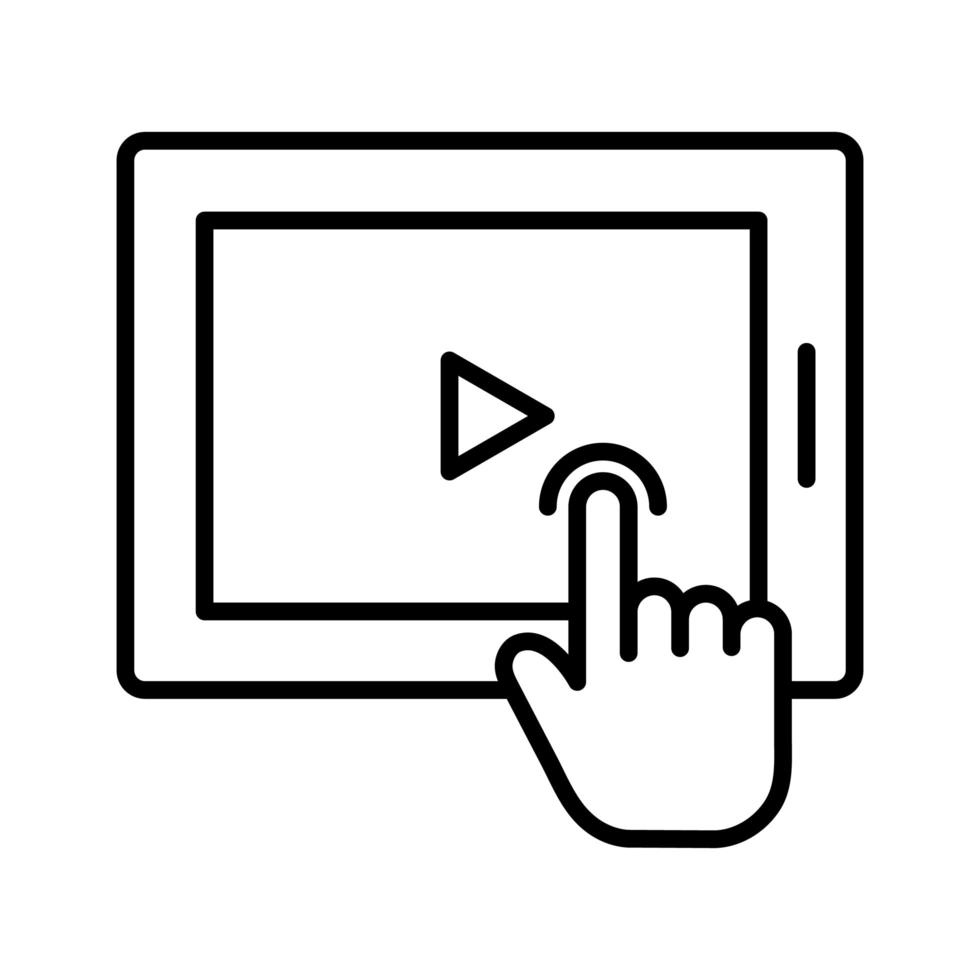 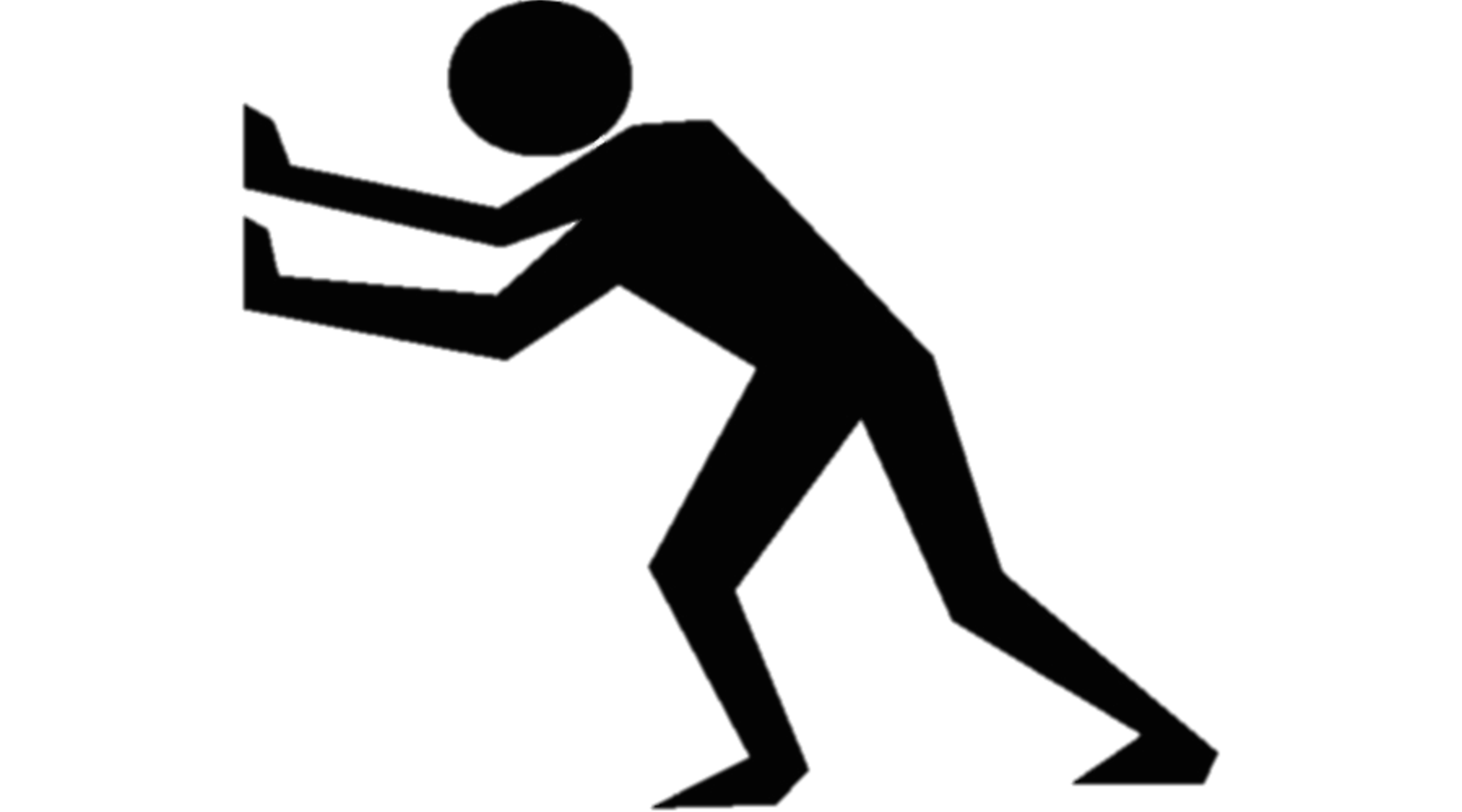 Kontrolle
Licht
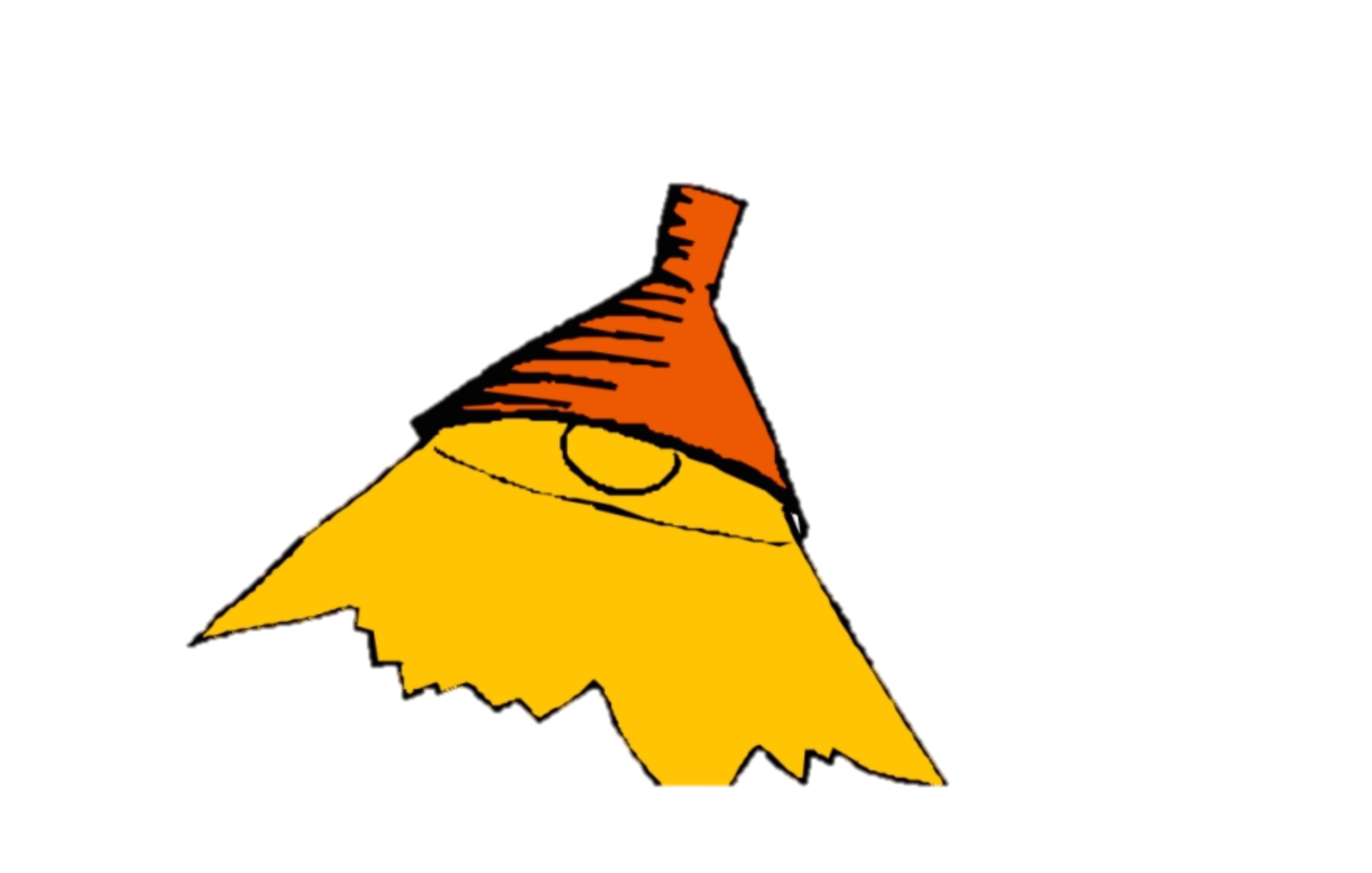 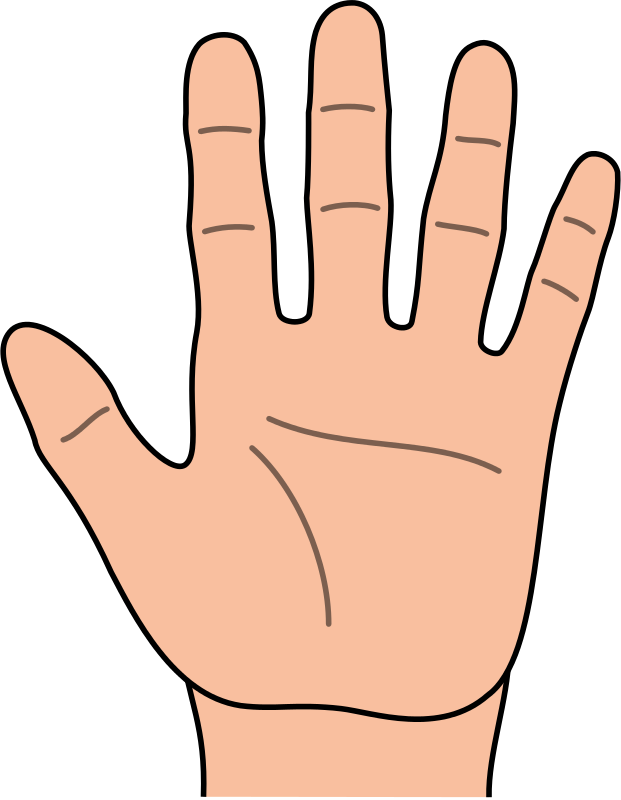 TON
BILD
ABLAUF
TEAM